Forces
Seeing forces
Forces big and small
Weight – the pull of gravity
Friction – an important force
Air resistance
Patterns of falling
End of Unit questions
Falling through the air
Air resistance
Weight
Weight
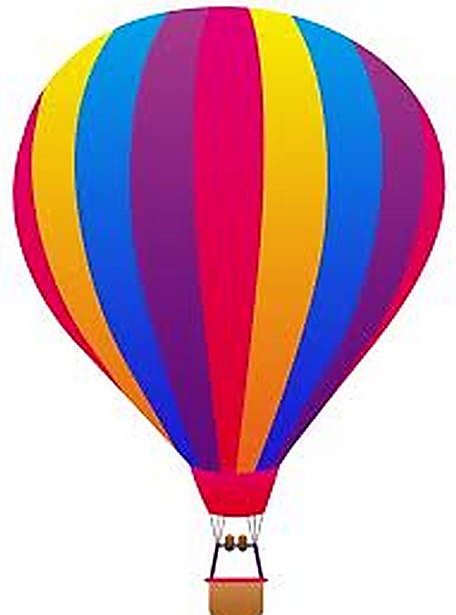 Weight
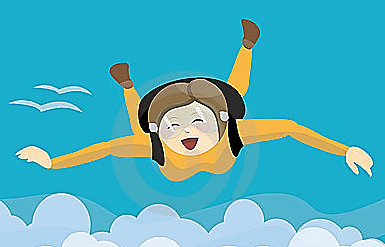 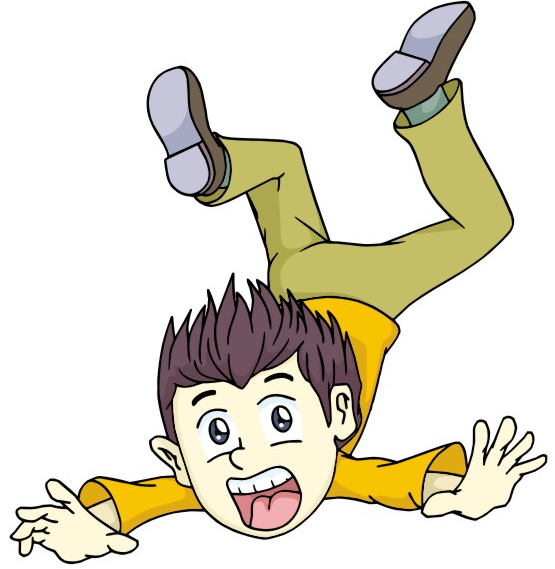 Air resistance
Air resistance
Contact Force
Moves down slowly
Moves down fast
Weight
Weight
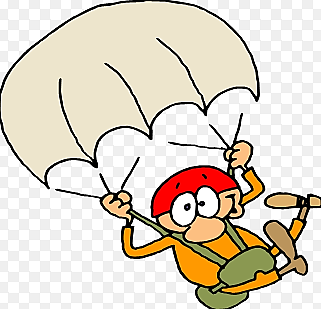 balanced
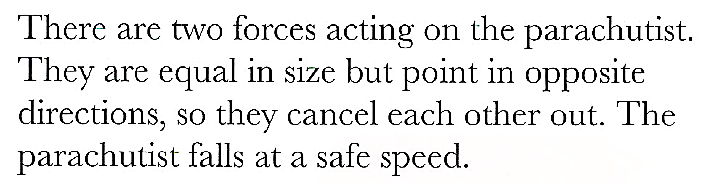 Air resistance
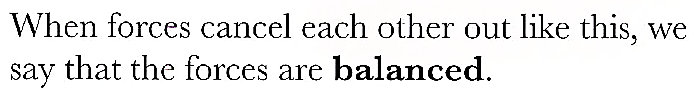 Moves at steady speed
Using air resistance
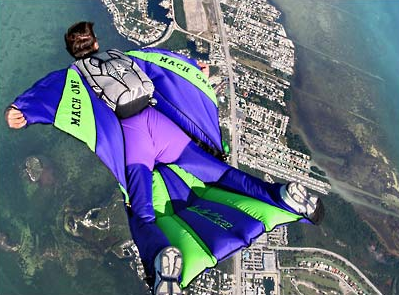 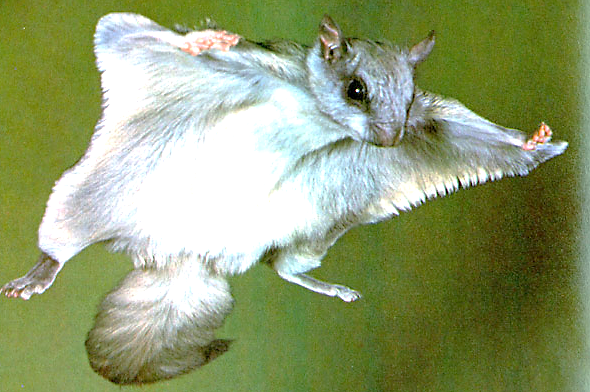 Flying squirrel
Skydiver
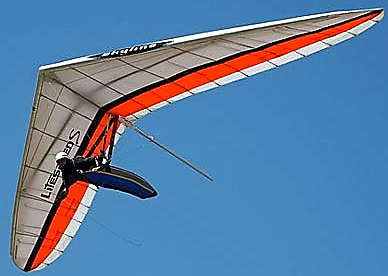 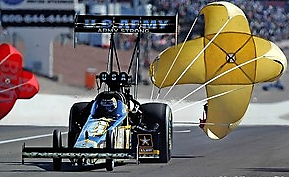 Race
Glider
Avoids air resistance
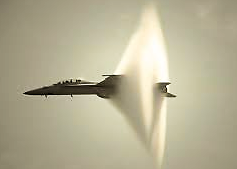 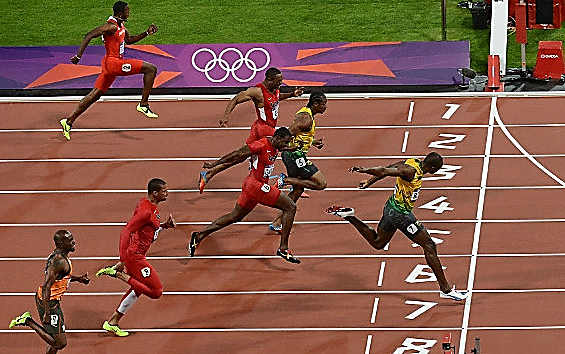 marathon
Aircraft
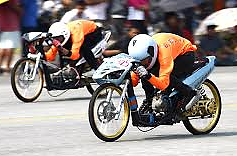 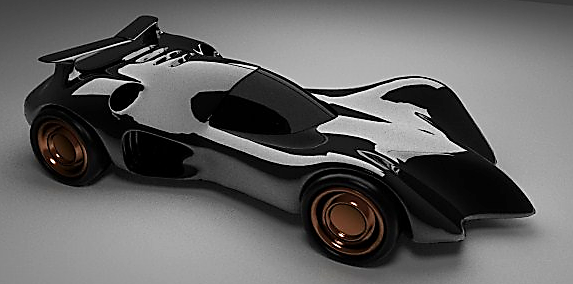 Race
Car
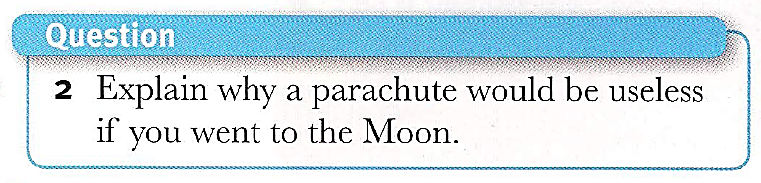 Move easily through the air
air resistance and friction
streamlined
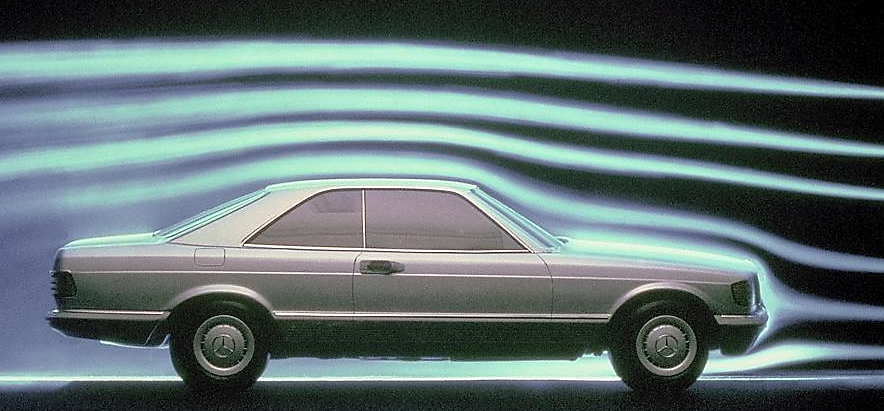 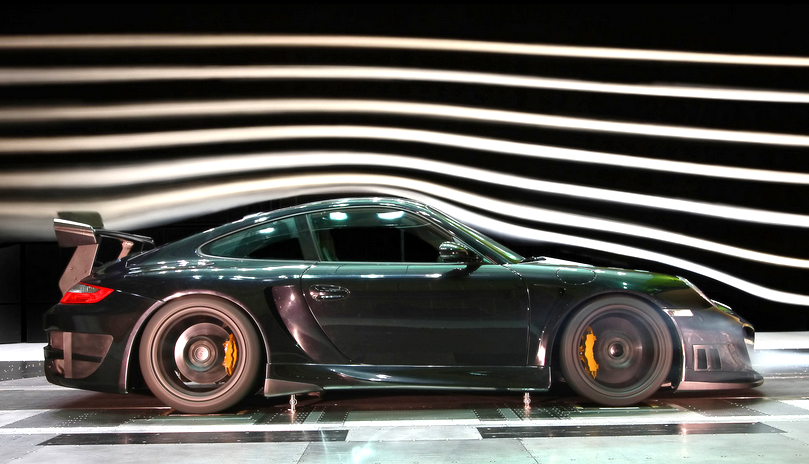 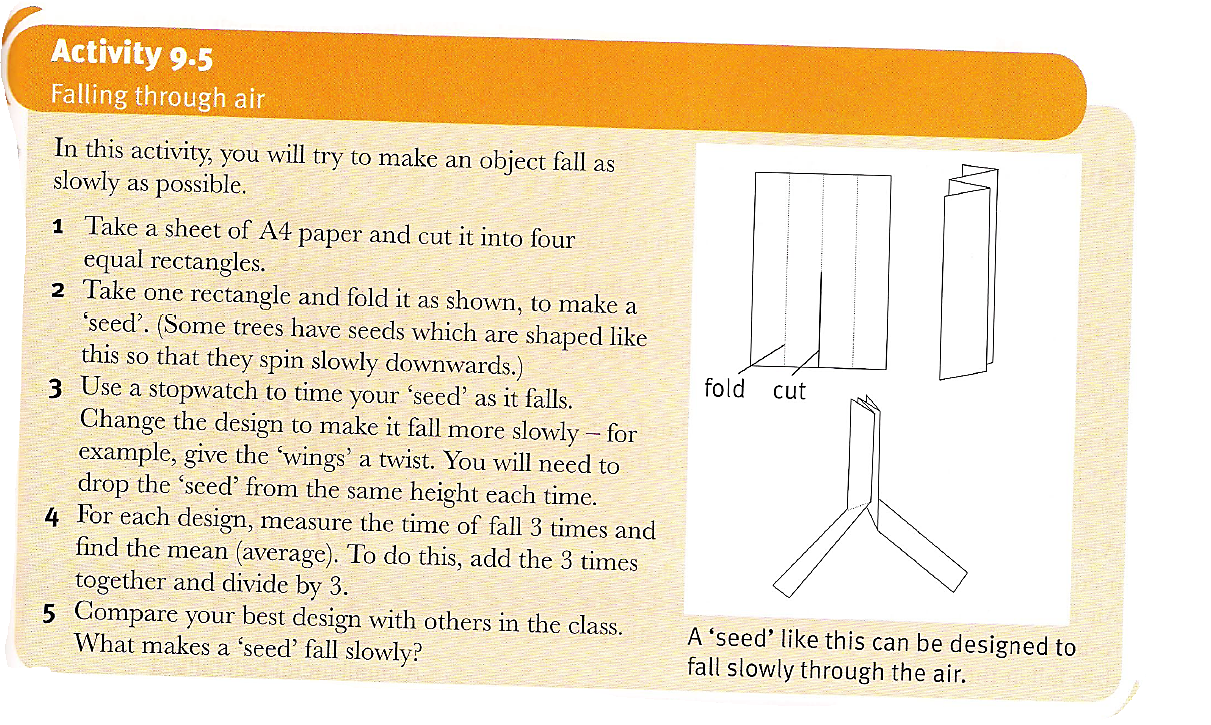 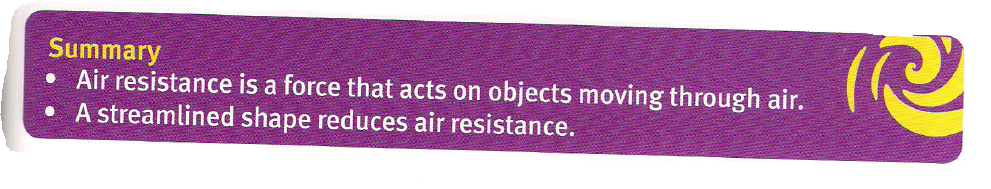 Review: True or False
1. When an object is falling in the air, air resistance is acting on it.
2. Air resistance is opposite to the direction of motion.
3. When forces on an object are not equal, we say that the forces are balanced.
4. Air resistance slows down anything that is moving.
Review: True or False
5. An object that is streamlined cannot move easily in the air.
6. A parachutist has weight and air resistance acting on him.
7. The bigger the area of the object, the bigger is the air resistance on it.
8. Air resistance is not useful.